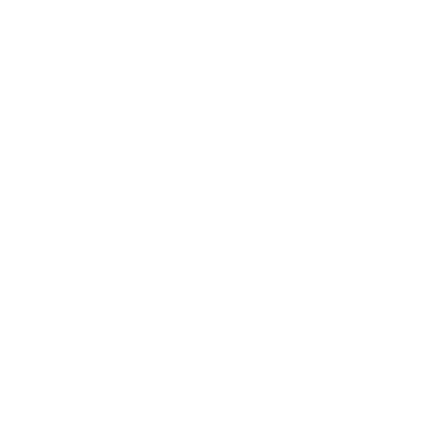 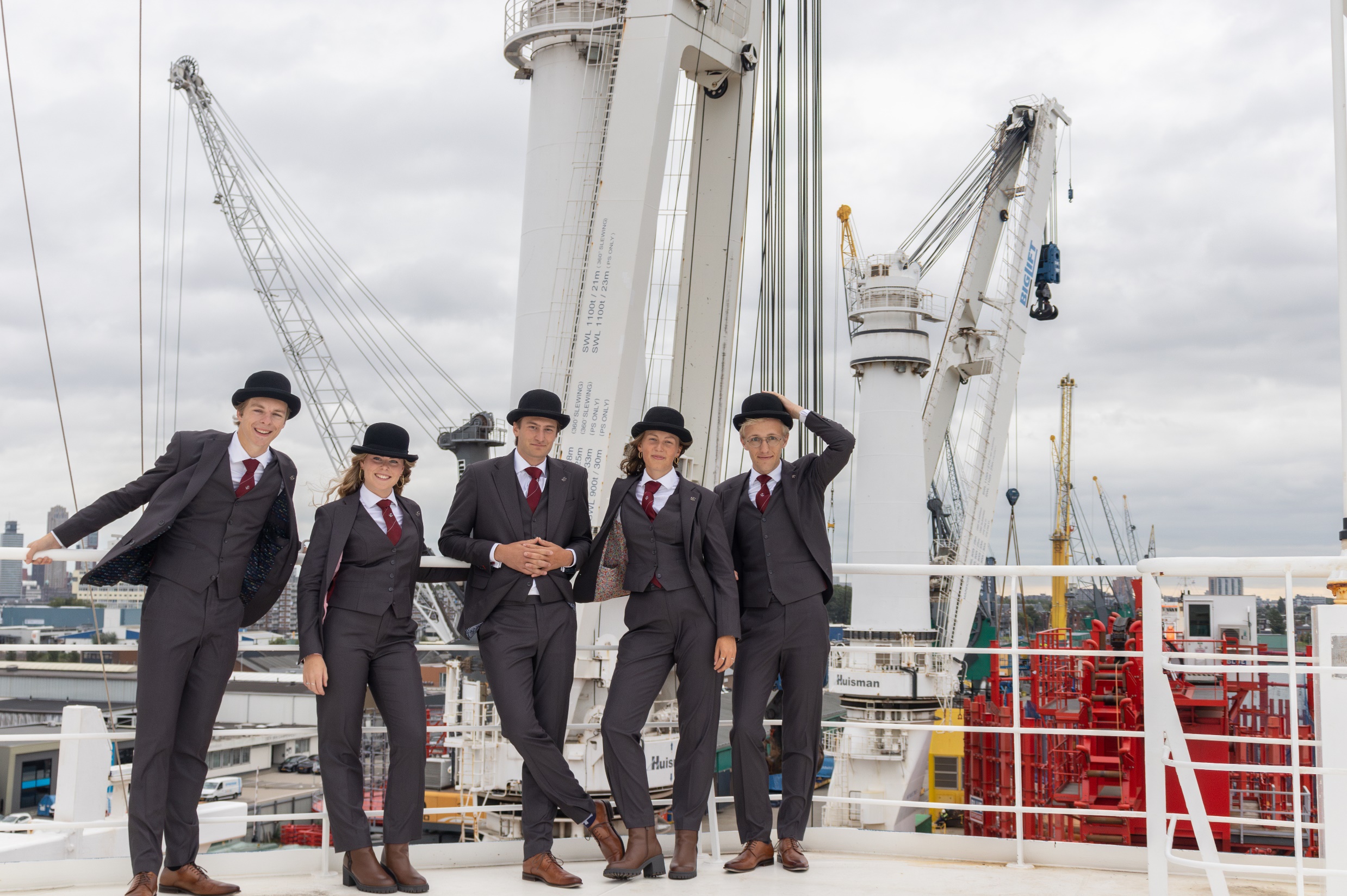 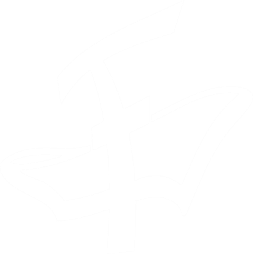 Scheepsbouwkundig Gezelschap
“William Froude”
Powerpoint
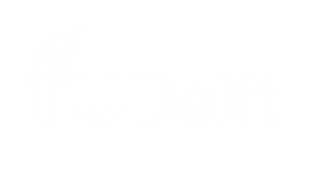 Door jouw
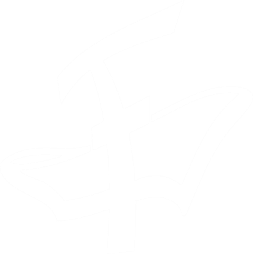 Inhoud
Presentatie (daar kijk je naar)
Belangrijke dingen
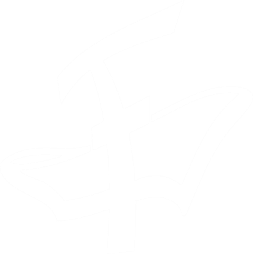 Kleuren
Presentatie
Belangrijke dingen
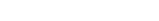 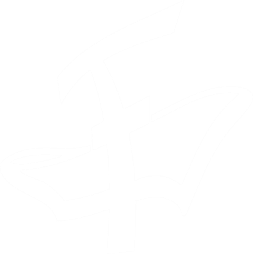 Belangrijke dingen
presenatie
Belangrijke dingen
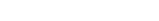 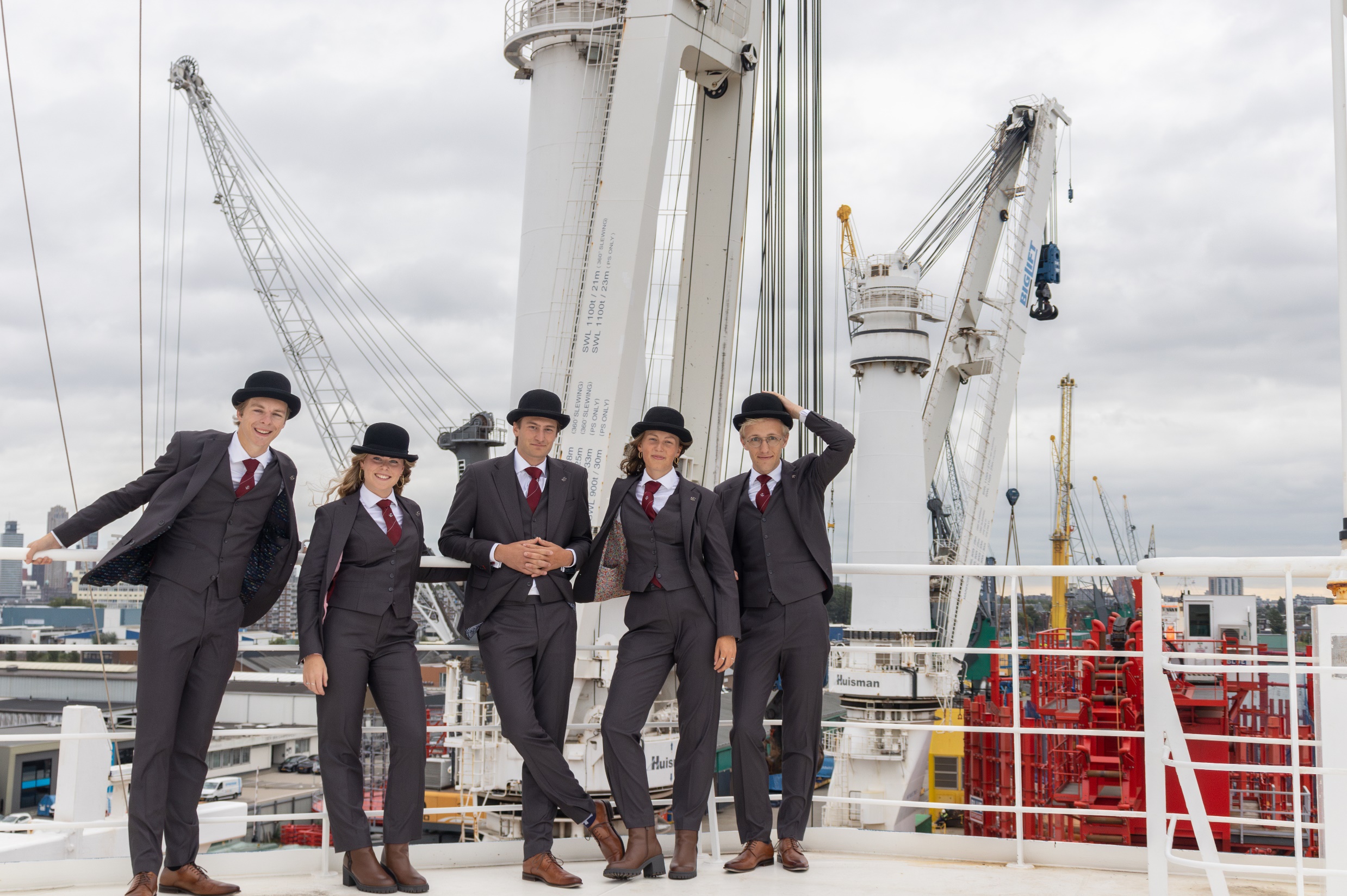 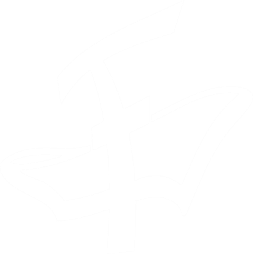 Scheepsbouwkundig Gezelschap
“William Froude”
Vragen?
Powerpoint
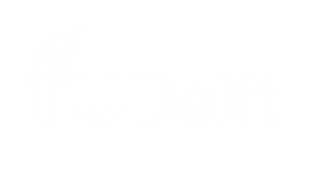 Door jouw
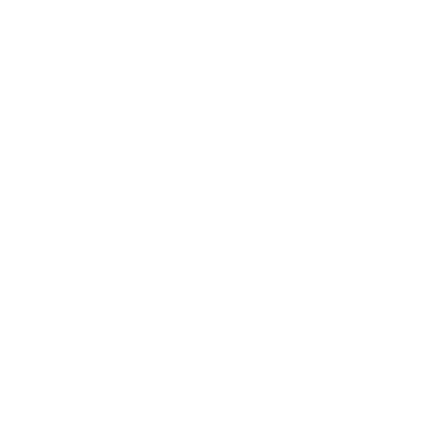